CEAS Tribunal
General Meeting
July 31st, 2017
Agenda
Our Purpose
Elections
Our Purpose
We serve as the CEAS Branch of Student Government
What we do:
Academic Representation
Fun Programs and Events
Initiatives that better student experience in CEAS
Organizational Chart
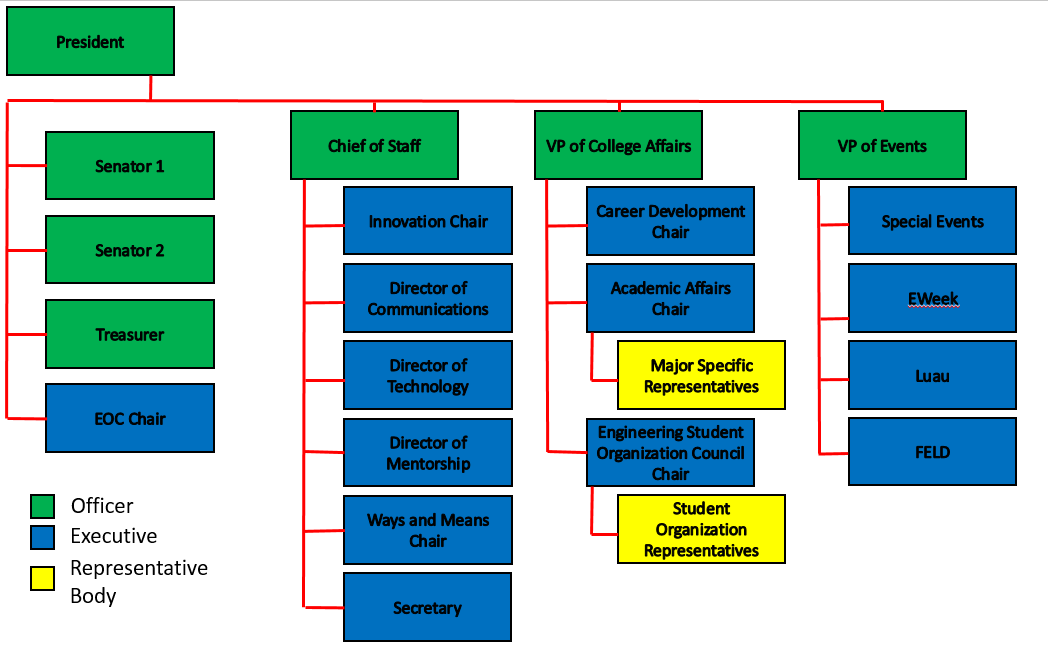 Officers
President				Dane Sowers
VP of Collegiate Affairs		Chris Stone
VP of Events				Emma Lowe
Chief of Staff				Ashley Ramsey
Treasurer				Jim Ohler
Senators				Chris Stone
					Emma Lowe
Committee Chairs
Academic Affairs			Katie Feeney
Career Development			Nathan Hamit
					Grant Schroeder
Communications			Alex Hoffman
ESOC					Ezra Babcock
EWeek				Kristen Urasek
FELD					Konnor Barnes
Innovation				Elijah Ditchendorf
Luau					Nick Oslin
Mentorship				Emily Demjanenko
					Kareem Elgafy
Special Events				Hao Tran
Secretary				Matthew Steinkirchner
Technology				Rainor Tangvald
Elections – VP of CA (Fall 2017)
Chris Stone
 Diana Pavlushyna
Christopher StoneVP of College Affairs
Background
ESOC Chair for Fall and Summer of 2016
External Vice President in AIChE
Regional Liaison for AIChE

Initiatives
Assessing Engineering Foundations
Increasing industry presence outside            of Career Fair
Creating intra-college organizations recruiting event
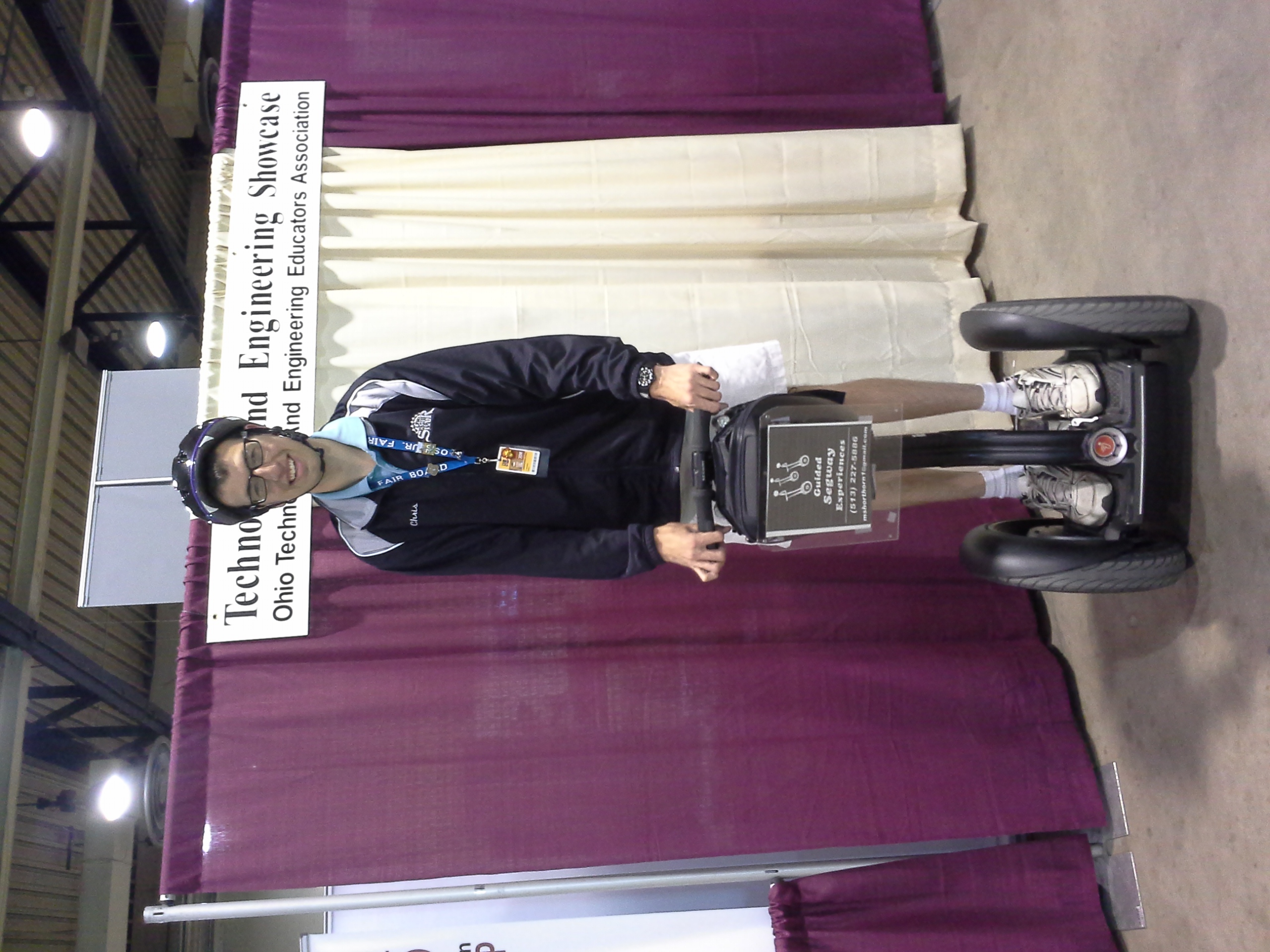 Elections – VP of CA (Spring 2018)
Chris Stone
 Nathan Hamit
 Diana Pavlushyna
Christopher StoneVP of College Affairs
Background
ESOC Chair for Fall and Summer of 2016
External Vice President in AIChE
Regional Liaison for AIChE

Initiatives
Assessing Engineering Foundations
Increasing industry presence outside            of Career Fair
Creating intra-college organizations recruiting event
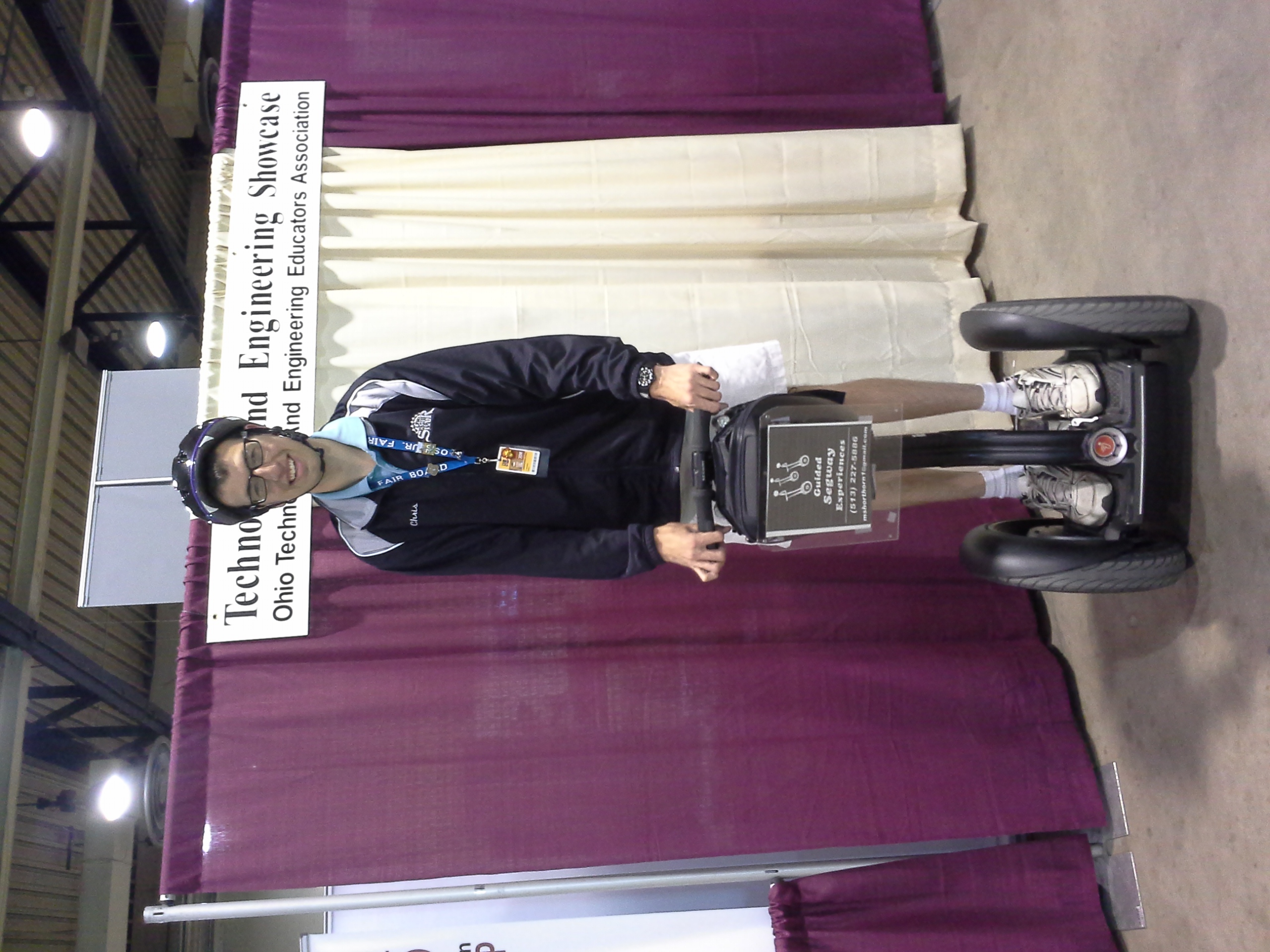 Elections – VP of Events (Spring 2018)
Christian Donovan
 Konnor Barnes
 Megan Naber
 Alex Branscome
Megan Naber- VP of Events
- 2nd year studying Environmental Engineering (future co-op with GE Aviation)
- Began involvement through mentorship program 
- Tribunal involvement
Career Fair
Senior Design Showcase 
- Outside involvement 
Social Chair of SEE
Secretary of Beekeeping Club
CEAS Ambassador
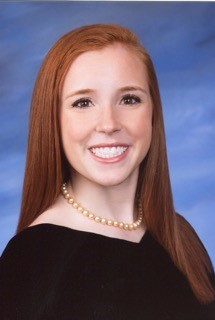 Who am I?
5th year in Civil Engineering
Fall Treasurer for Tribunal

Why do I want to be the VP of Events?
I enjoy planning events and coordinating with others to get jobs done
I want to work to get more CEAS students involved in events sponsored by Tribunal
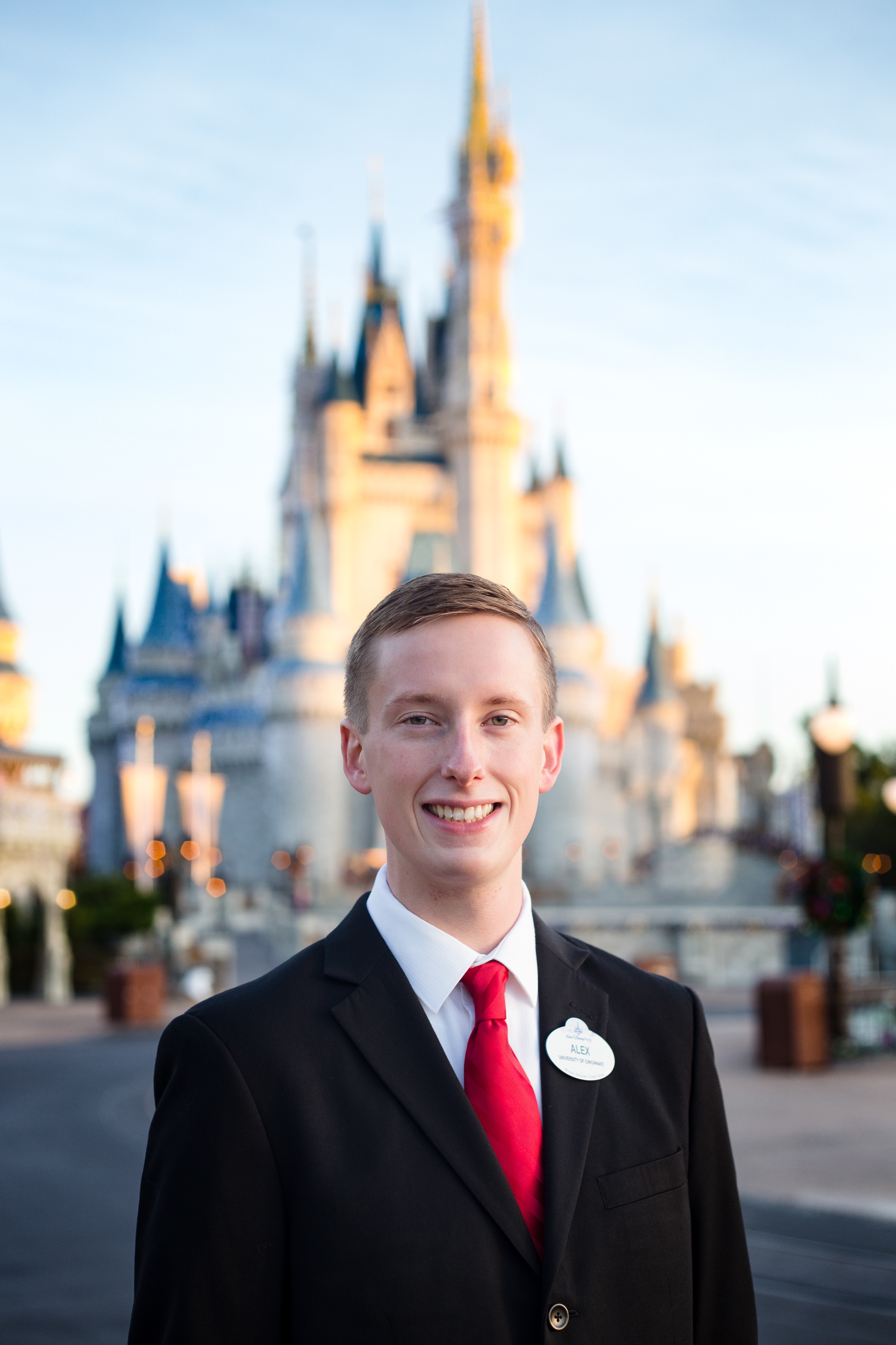 What I want to do
Increase awareness and thus student participation in Tribunal events
Continue improving events we currently hold every year: Eweek, Luau, etc.

Why I’m qualified
Work experience:
I’ve planned and set up catering for a variety of events through my part time job for five years
I’ve done project management on co-op. I am very accustomed to coordinating with multiple people and ensuring tasks are completed when required.
Elections – Treasurer (Spring 2018)
Jim Ohler
 Alex Branscome
Who am I?
5th year in Civil Engineering
Fall Treasurer for Tribunal

Why do I want to be treasurer in the spring?
I enjoy planning, budgeting, and accounting
I want to enhance your experience in CEAS
Implement new ideas learned at the national conference this past spring
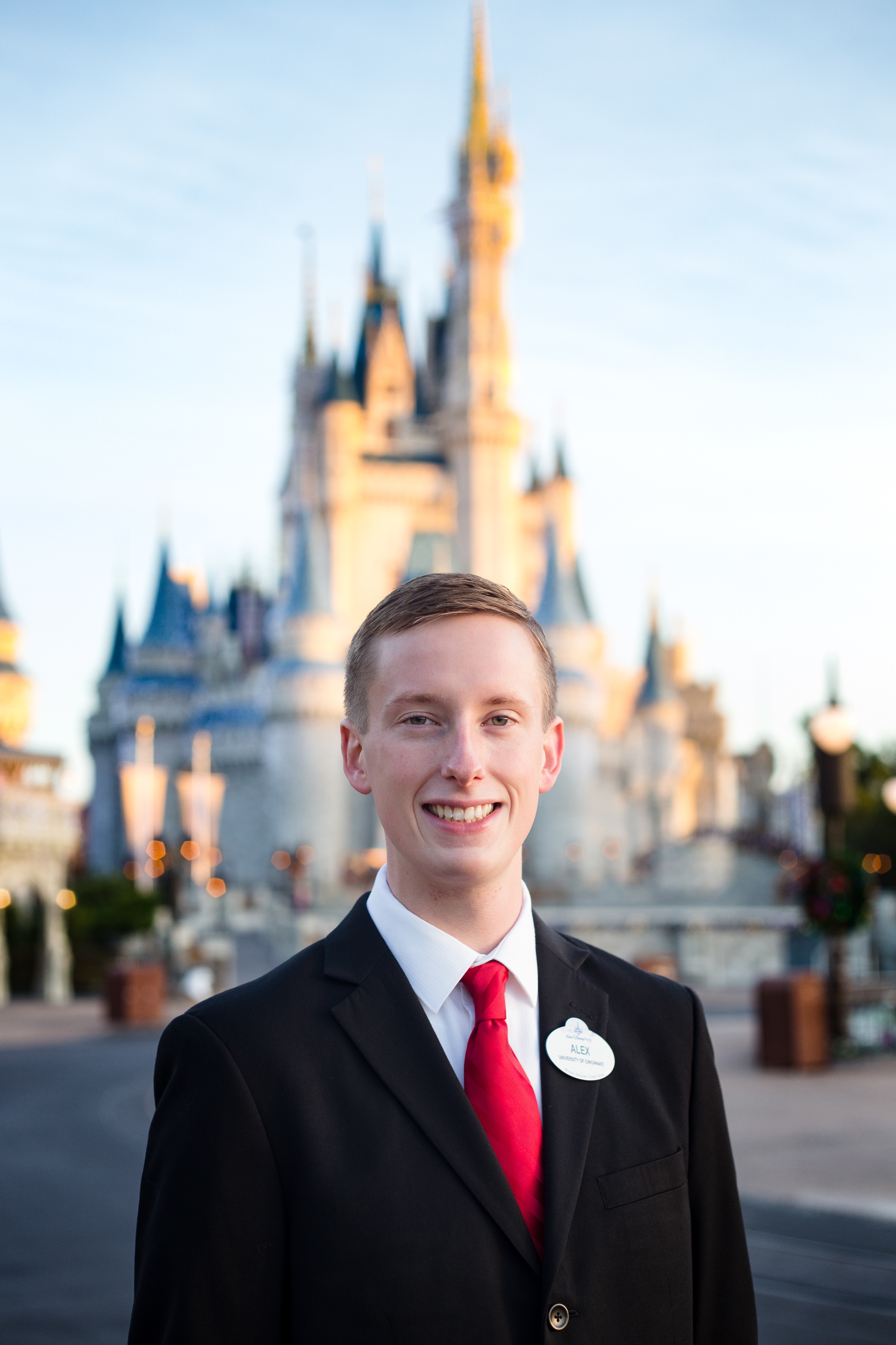 What I want to do
Be efficient
Increase transparency
Find uses for surplus money
Aid our student groups in budget planning

Why I’m qualified
Co-op experience:
I’ve done project management on co-op. There I managed the finances on projects ranging from $50,000 to over $13,000,000. This included tracking purchase orders and contracts and analyzing our expenses to find any errors in the budgets
Course experience:
I’ve taken several accounting/finance classes. These include Financial Accounting, Managerial Accounting, Business Finance, and Investments
Life experience:
I’ve been managing my own money since elementary school. Today routinely create new budgets for myself, and always track my current and expected expenses
Jim Ohler
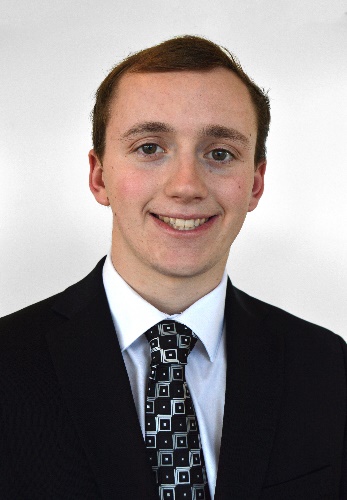 For Treasurer
The Fall 2017 and current treasurer for CEAS Tribunal

Created a new user-friendly spreadsheet to manage the budget for CEAS Tribunal

Served as Career Fair Intern of the 2015-2016 academic year
Helped manage the company payments for Career Fair

Assisted in managing the finances at RELC church in Hilliard, OH
Reimbursing expenses and managing budget sheets
Exam Week Breakfast
Enjoy a quick breakfast before heading off to exams.
Date: August 1st-3rd
Time: 8:00am – 11:00am
Location: Baldwin Lobby
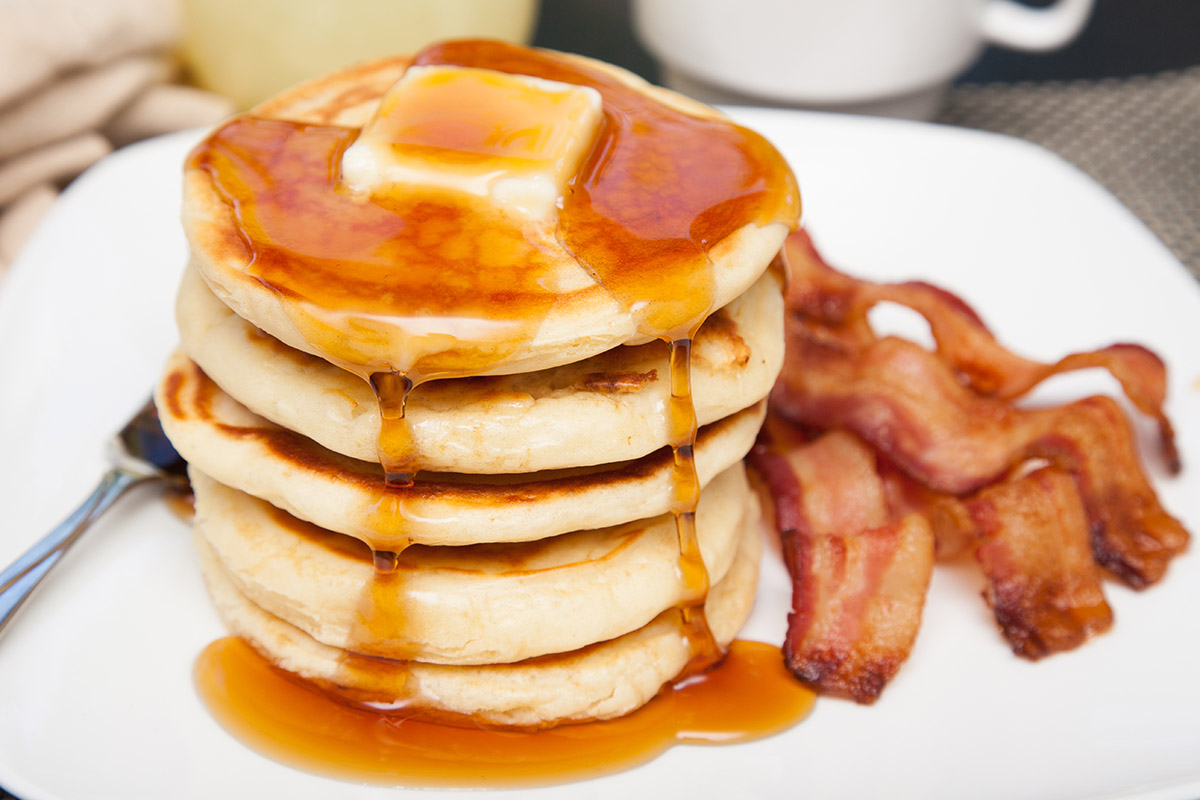 Social Media
Want to get updates about events and other things happening in CEAS, and also possibly win some cool prizes? Follow us on social media!
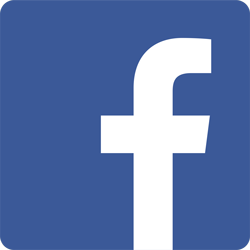 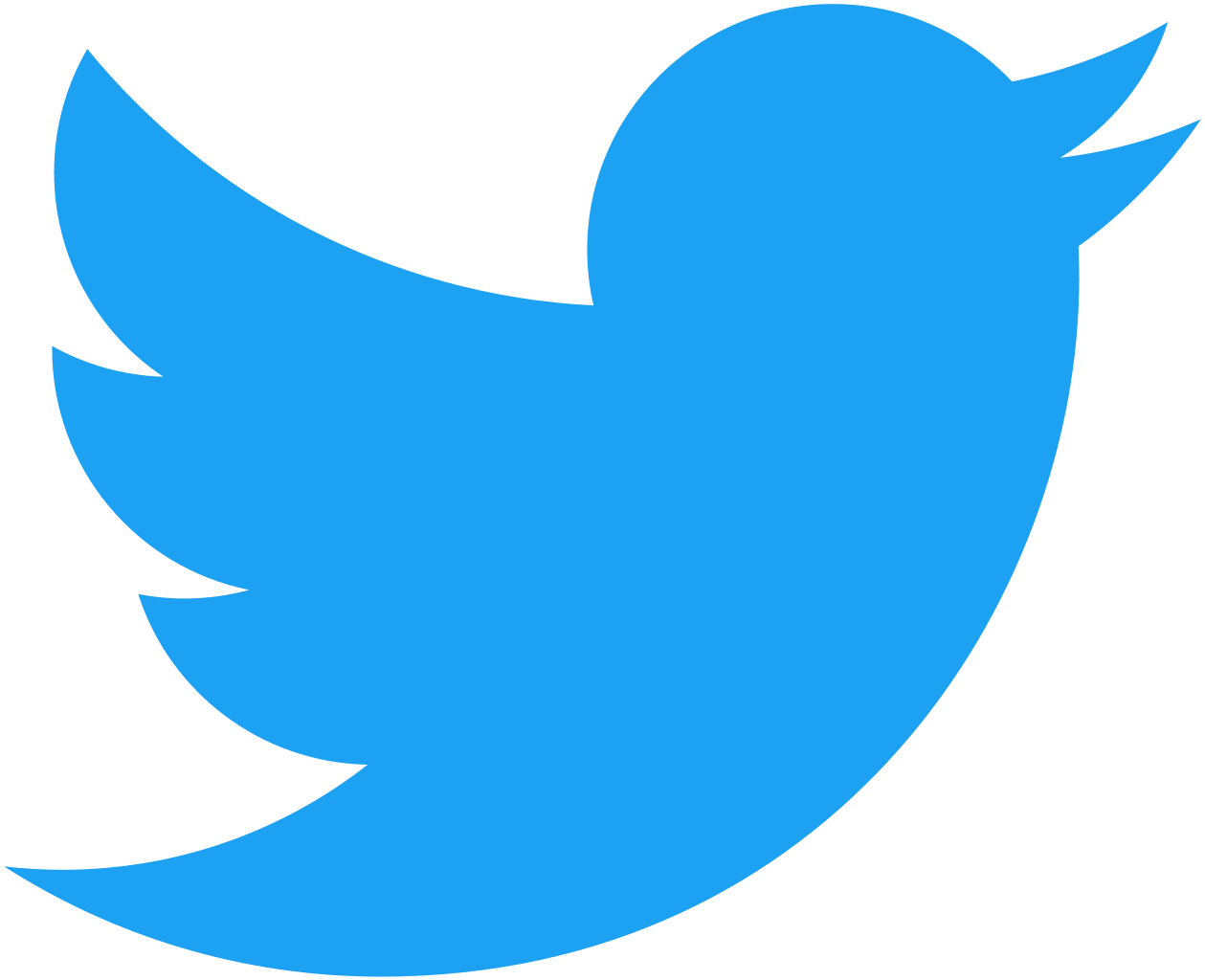 @UCTribunal
https://facebook.com/UCTribunal
We Want to Hear From You!
Do you have an idea, question, or concern? We want to be a resource for you! You can reach us in the following ways:

 Engaging with our social media accounts
 Emailing any one of our exec members (the full list is on our website at tribunal.uc.edu)
 Stopping by our office in 650 Baldwin
Next Meeting: August 21st!Location TBD5:30PM